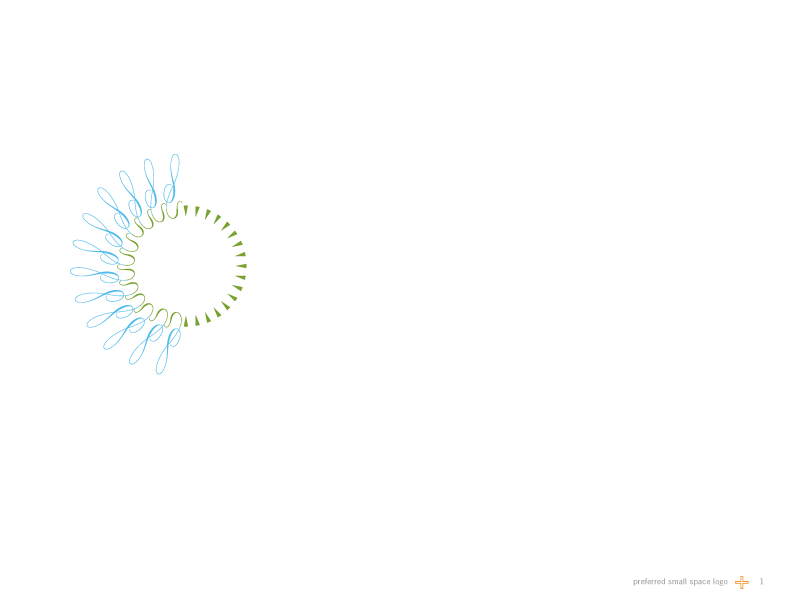 “Innovative Approaches to 
Accessing, Extracting and Aggregating Electronic Health Data”
Avalere • Published July 17, 2015
Webinar:  September 15, 2015
Welcome
Moderators 
Josh Rising, MD, Director, Healthcare Programs, The Pew Charitable Trusts
Kristi Mitchell, MPH Senior Vice President Avalere Health, LLC
Angela Franklin, JD, Senior Officer, Drugs and Medical Devices, The Pew Charitable Trusts
Registry Panelists 
Kathleen M. Hewitt, MSN, RN, CPHQ, Associate Vice President American College of Cardiology (ACC), National Cardiovascular Data Registry (NCDR)
William L. Rich, III, MD, Medical Director of Heath Policy, American Academy of Ophthalmology (AAO), IRIS Registry
Webinar Agenda
About Pew, Avalere
Study overview
Registry perspectives
Moderated discussion
Participate!
Click “Chat” to open the chat function
Please type in your question or comments
Questions and comments appear here
Type questions here
The Pew Charitable Trusts
Pew is an independent, non-profit research and public policy organization. 

Pew seeks to enhance medical device safety and foster device innovation that benefits patients. 
Unique device identifier (UDI) 
Medical device registries 
Accelerating device innovation
Avalere Brings Creative Solutions to Healthcare Strategy
Avalere aims to bring innovative solutions to complex problems in an environment that demands a fresh perspective and new approaches
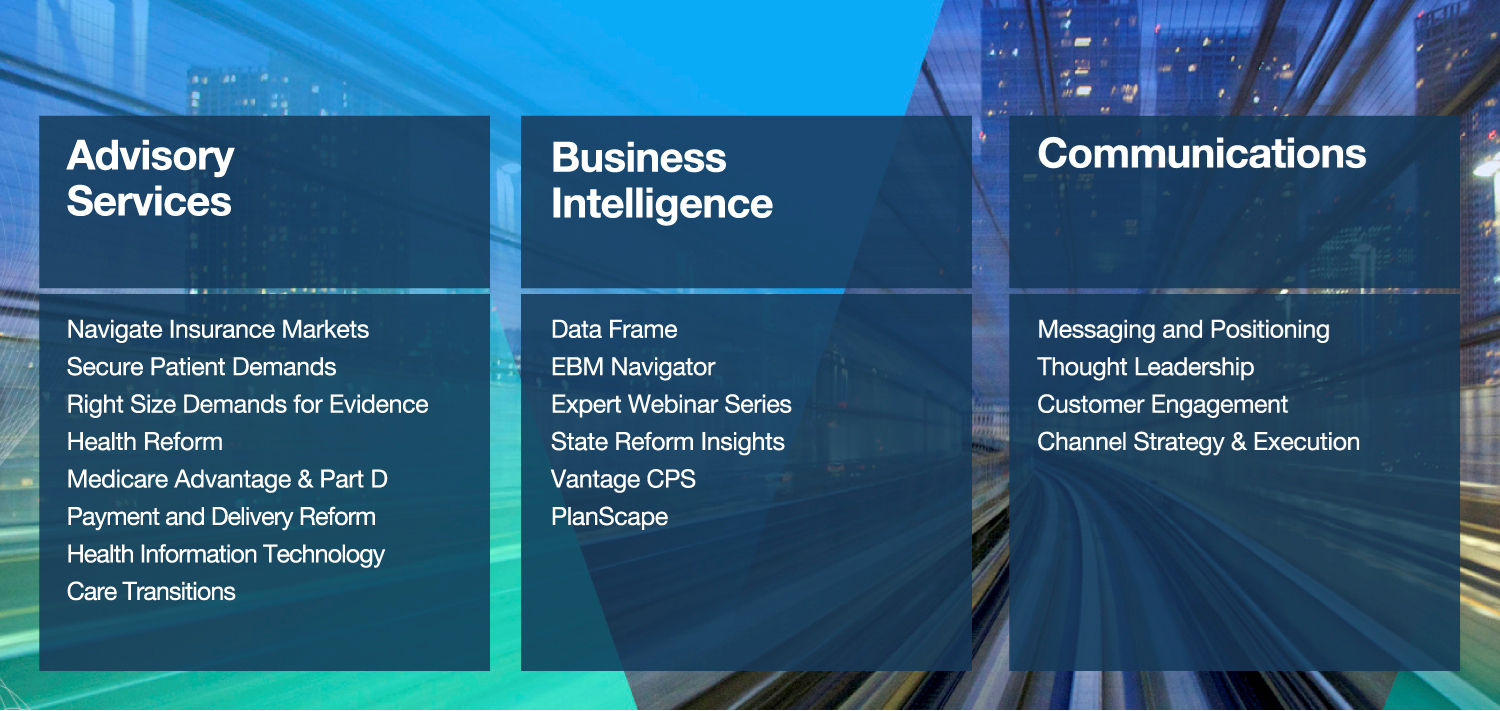 5
Innovative Approaches to Accessing, Extracting 
and Aggregating Electronic Health Data
Study overview
September 15, 2015
Innovative Approaches to Accessing, Extracting and Aggregating Electronic Health Records Data
AVALERE CONDUCTED RESEARCH ON BEHALF OF PEW TO ASSESS BARRIERS AND ENABLERS FOR MEDICAL DEVICE REGISTRIES TO EXTRACT AND AGGREGATE EHR DATA
7
The final report can be accessed here
Research Results: Policy Recommendations
8
Innovative Approaches to Accessing, Extracting 
and Aggregating Electronic Health Data
Registry perspectives
September 15, 2015
Innovative Approaches to Accessing, Extracting and Aggregating Electronic Health Data
Kathleen Hewitt, MSN, RN, CPHQ
Associate Vice President, NCDR
Agenda
Introduction to NCDR
NCDR Today – Data Capture & Exchange
Enabling direct EMR integration
National Cardiovascular Data Registry
Nearly 20 years of experience
Largest outcomes-based cardiovascular patient data repository in the world 
Ten registries
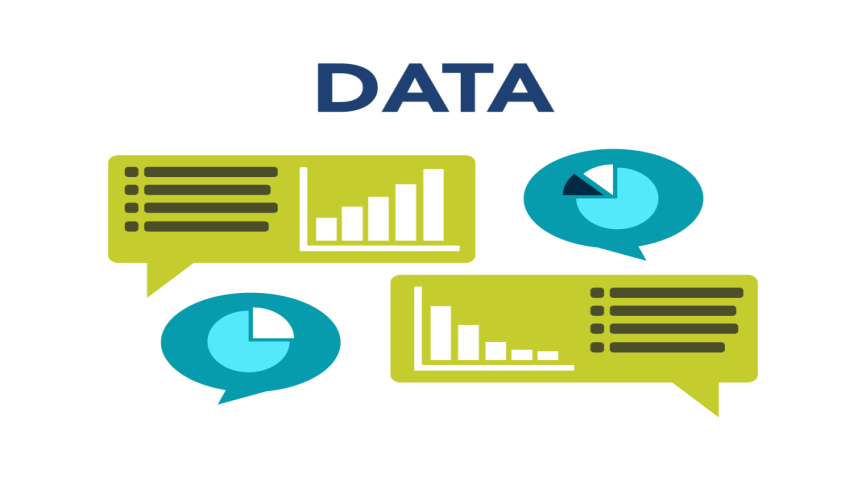 NCDR: Not Just Data
Standard data elements and definitions
Clinical 
Data
Database
Quality
Assessment
Clinical
Research
Quality
Improvement
Meaningful Role in Clinical Practice / 
U.S. Healthcare Reform
Bufalino VJ, Masoudi FA, et al. Circulation. 2011;123:2167-2179
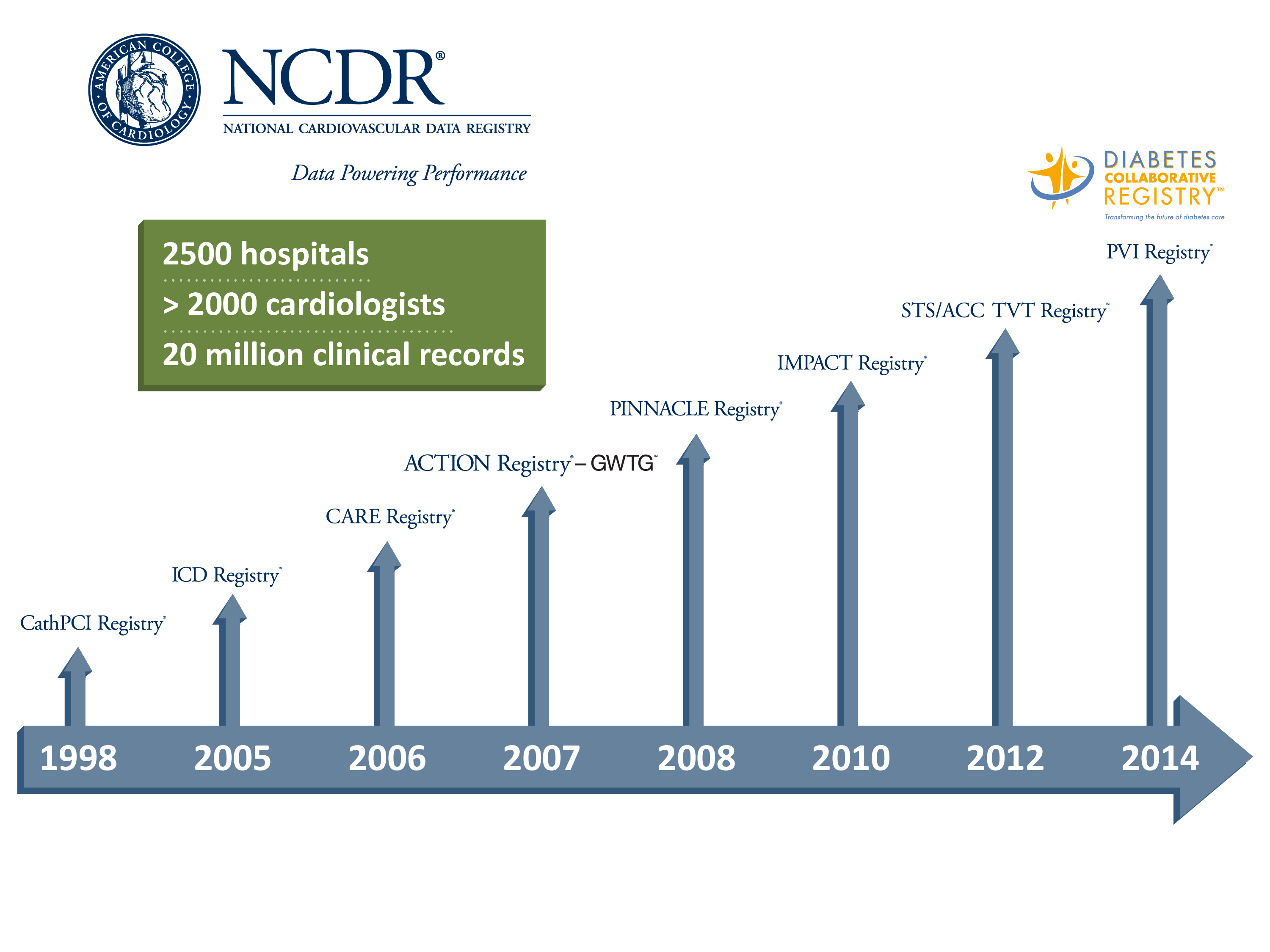 >2,500 hospitals
>3,500 cardiologists
>40 million clinical records
LAAO Registry – Winter 2015/2016
AF Ablation Registry – Spring  2016
NCDR Global
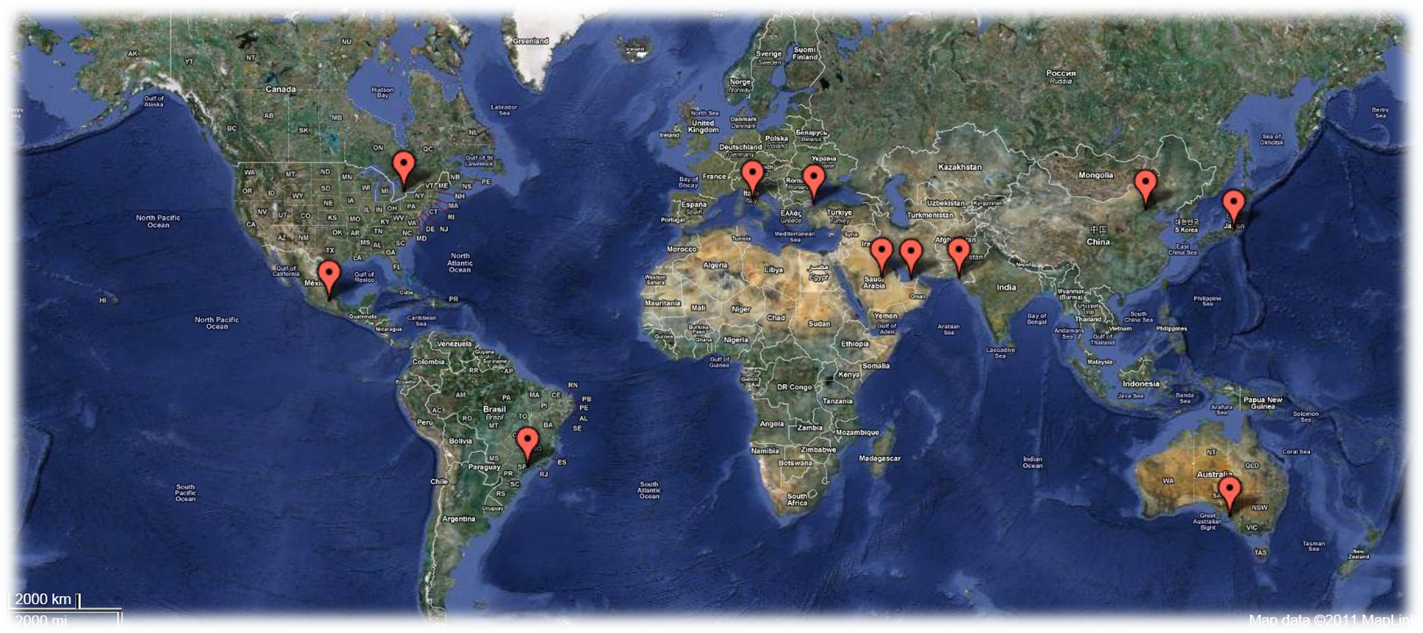 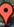 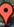 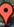 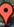 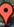 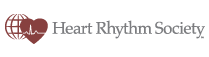 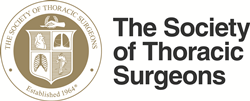 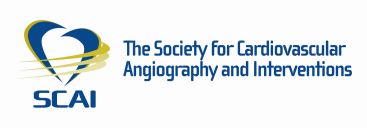 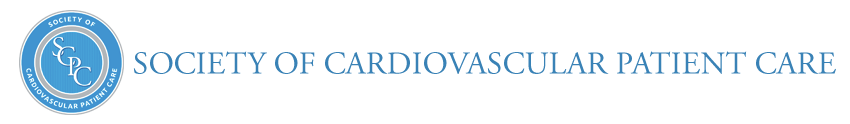 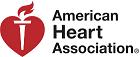 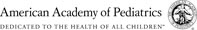 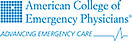 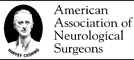 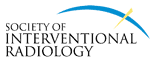 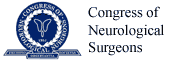 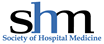 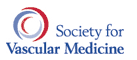 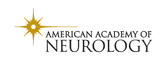 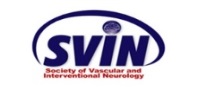 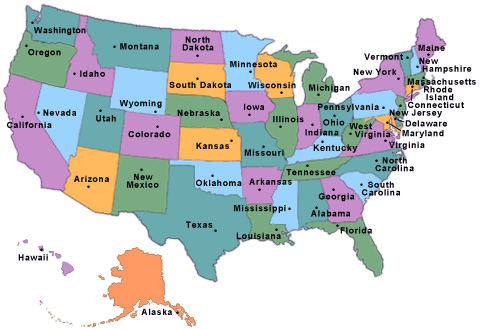 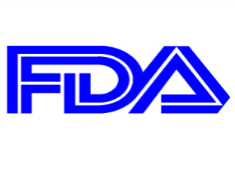 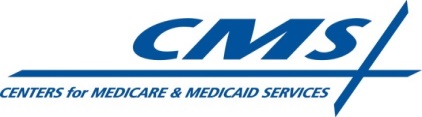 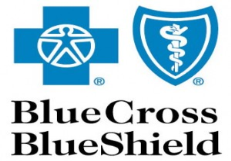 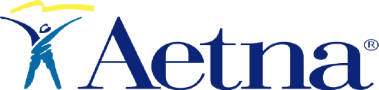 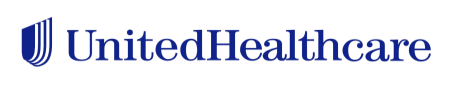 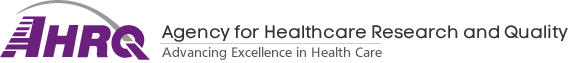 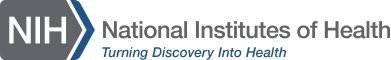 Data are collected once and used for many purposes
STAKEHOLDERS
Providers
Administrators
Regulators
Consumers
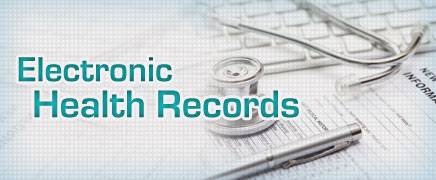 Payors
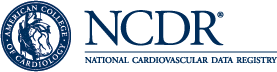 Researchers
Registry Platform:
Evidence-Based Performance Measures
Benchmark Analyses
Data Quality Program
QI Network
DATA USES
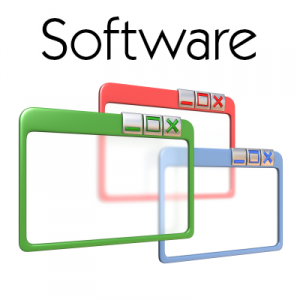 Software Vendors
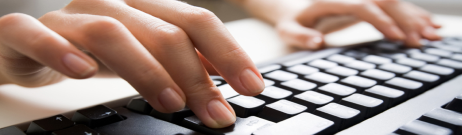 Data Capture
Goals & Objectives
Enabling direct EMR integration
Overarching Goal is: 
Registry participation to be more about performance and outcome measurement and not about data collection
Improve time-to-market for new evidence-based data capture needs
Capture data once – REALLY! 
Save time and $$$
Say goodbye to data collectionHello “data capture”
STAKEHOLDERS
Providers
Administrators
Regulators
Consumers
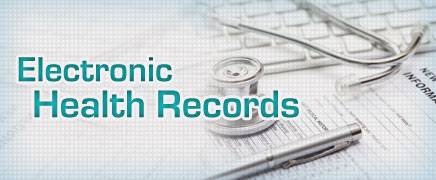 Payors
Researchers
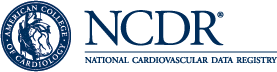 Registry Platform:
Evidence-Based Performance Measures
QI Network
Data Quality Program
Retrospective and Prospective Research Infrastructure
Public Reporting
DATA USES
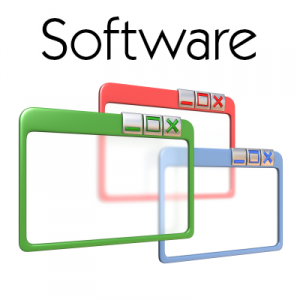 There’s data everyone!
STAKEHOLDERS
Providers
Administrators
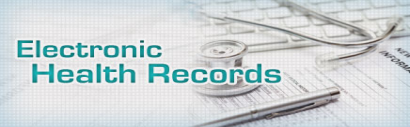 Regulators
Consumers
Payors
Researchers
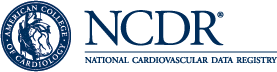 Health Info Exchange
Registry Platform:
Evidence-Based Performance Measures
QI Network
Data Quality Program
Retrospective and Prospective Research Infrastructure
Public Reporting
DATA USES
Patient Reported Outcomes
Remote Devices
Labs
Cost
Patient Centered Data Model
Common In-Hospital
Events
CAS
Medications
ICD
Labs
H & P
AFib
PVI
Patient
TVT
IMPACT 
(structural)
DxCath
PCI
ACS/MI
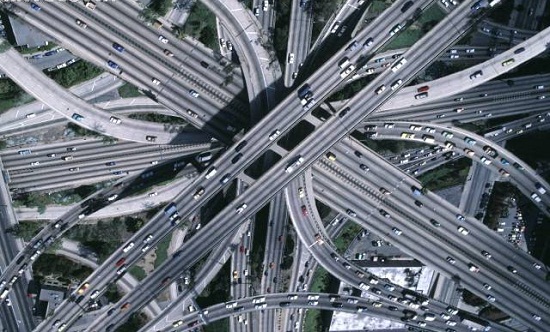 The interconnected future of NCDR depends on standards
Why Standards?
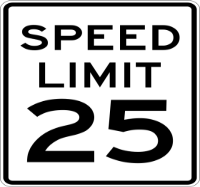 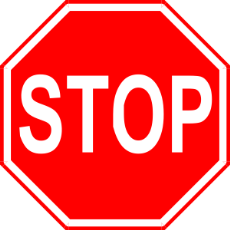 Standards are an agreed upon set of rules
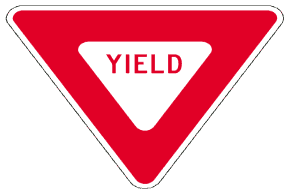 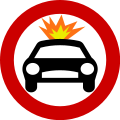 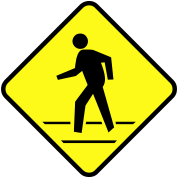 Provide common set of definitions
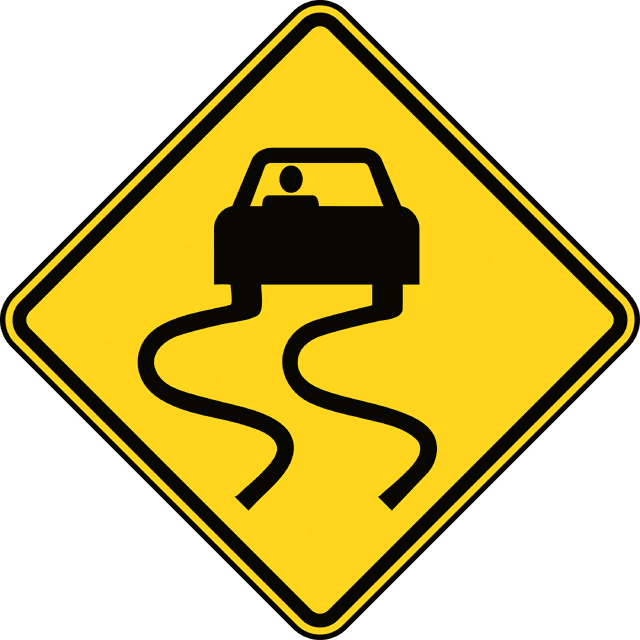 Help us to act and communicate with each other
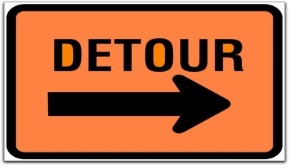 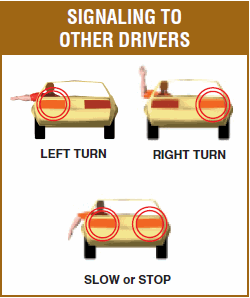 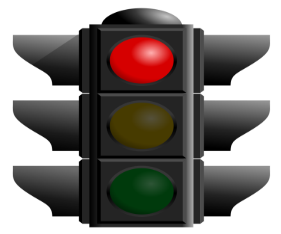 Types of Standards
3 General Buckets of Clinical Data Standards
Without Standards
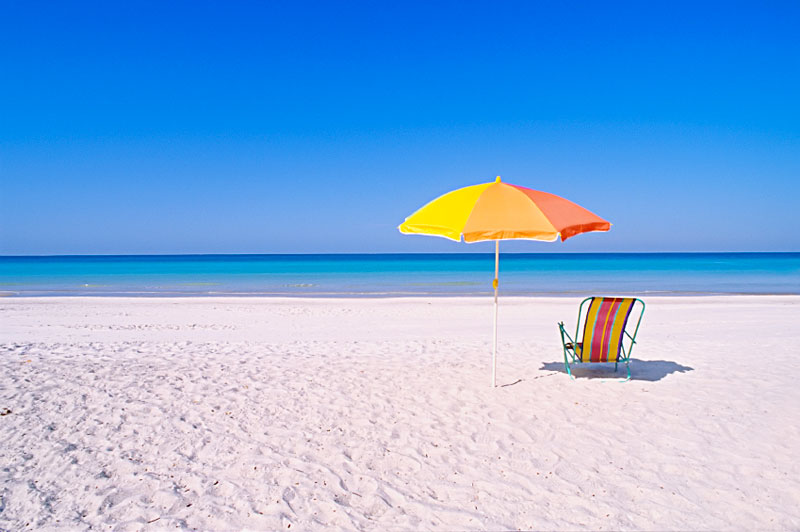 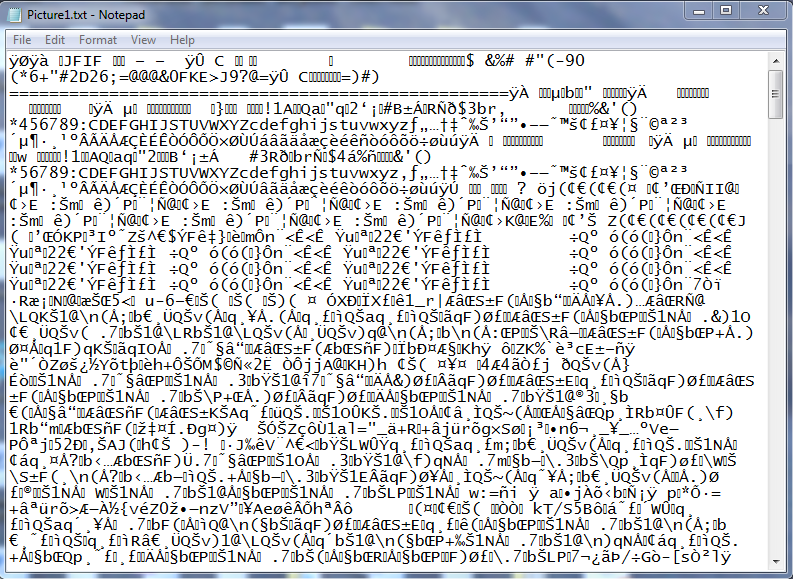 Without a common set of rules to define how to read digital images, this is how your vacation pictures would look
Journey to EHR Integration
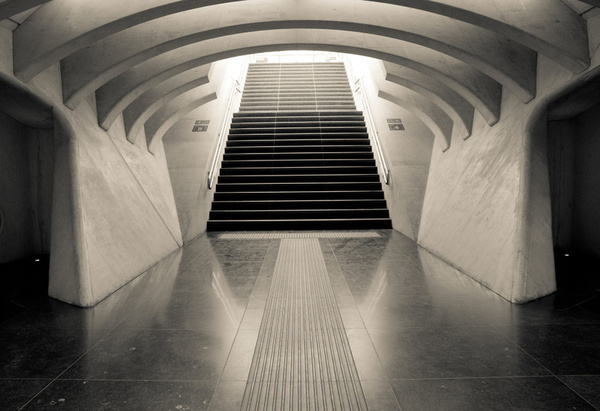 EHR Integration
[ project ]
Strategic Objectives
Harmonize existing registry dictionaries into a single registry agnostic specification 
Adopt industry standard terminologies and coding systems
Incorporate within EHR certification
Adopt a single abstract transmission format
Industry Standards
Expected Benefits
Potential Challenges
The grass isn’t always greener
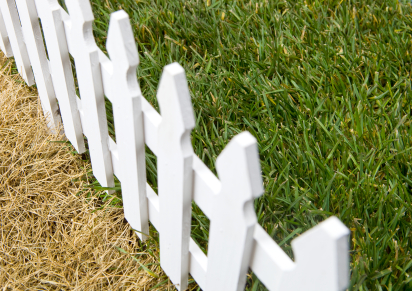 Data quality will rely on standardized clinical documentation
Develop standards
New documentation standards for clinicians
Innovative Approaches to Accessing, Extracting and Aggregating Electronic Health Data
Kathleen Hewitt, MSN, RN, CPHQ
Associate Vice President, NCDR
The Development of a Clinical Registry
The IRIS Registry: Intelligent Research in Sight.
William L. Rich III, MD, FACS
Medical Director of Health Policy 
American Academy of Ophthalmology
Introduction to the IRIS™ Registry
IRIS™ Registry (Intelligent Research In Sight), the nation’s first comprehensive eye disease clinical registry:
Enables ophthalmologists across the country to use clinical data to improve care delivery and patient outcomes. 
Uses scientifically valid and HIPAA-compliant methods to collect data from patient records – directly from electronic health record systems using a systems integrator. 
Helps ophthalmology practices meet the requirements of the federal Physician Quality Reporting System, measure resource use and outcomes of interventions-surgery, biologics and devices
Principles
Ophthalmologists own their data.
Ophthalmologists give permission for data to be distributed and reported.
Academy owns aggregated data.
Data protection/security/quality and audits in place.
Keys to Successful Clinical Registry Development
Physician engagement in the measure development and design
Robust value proposition
No impact on workflow
Enhancing engagement
Measures must be inclusive of as many members  and patients as possible ( from pediatrics to Medicare, chronic/acute conditions to interventions). Value proposition must be broad based-private practice, academic groups, multispecialty groups, solo practitioners
Data dictionary with 900+ data points
Robust measures result in key data elements in the registry not present in the EHR
IRIS Chronology
November 2011-registry task force formed
February 2012-development plan presented to Board
November 2012- Board approves funding
December 2012-December 2013-measures selected and tested, communication strategy delineated, data dictionary established
Launch March 2014
Goal: 2200 ophthalmologists by 2017 with 18 million patients
IRIS Status August 2015
32 different EHR systems integrated
2 Epic Academic Medical Centers with signed contracts and active discussions on integration
80% of ophthalmologist on EHR participating in IRIS
September 1, 2015
IRIS 2015 Projection
In 2015 - doubling of integrated docs on EHR to 6,000 and total of 8,000 utilizing IRIS for quality reporting
New goal?  8,000 docs and 48 million patients by 2017 
If we reach this new goal in 2017 the number of patient visits that year will approach 152 million.
Value Proposition
Financial
MOC-Part IV
Better outcomes
Research
Informing public policy
Population Health
Surveillance
Improved Outcomes
602,553 cataract surgeries
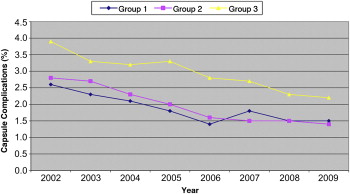 Multivariate analysis: age, poor preop visual acuity, glaucoma diagnosis, lower volume hospitals.
Overtime, all decreased.
Lundstrom M, et al. Decreasing rate of capsule complications in cataract surgery : Eight-year study of incidence, risk factors, and data validity by the Swedish National Cataract Register
JCRS, Volume 37, Issue 10, 2011, 1762 - 1767
EUREQUO project: European Registry of Quality Outcomes for Cataract and Refractive Surgery368,258 cataract surgeries
Research
Randomized Registry Trial
The Randomized Registry Trial-The Next Disruptive Technology in Clinical Research --Lauer & D’Agostino, NEJM, Sept 2013 
Time for recruitment and costs were dramatically less in the randomized registry arm of the trial.
The incremental cost of the Thrombus Aspiration in ST-Elevation Myocardial Infarction in Scandinavia (TASTE) trial was $300,000, or $50 for each participant who underwent randomization!
Inform Public Policy
Avastin Compounding
Endophthalmitis Rate
Population Health
Improved Population Health
Population Health
CDC Vision Health Surveillance Project
PCORI- CER proposal
CMS Transformation Network
NEI Infectious Disease Proposal
Surveillance
Devices and Drugs
PEW: Future Directions for Medical Device Registries
60% of Class III devices have mandated post market surveillance and only 6% are performed by independent specialty registries.
UDIs ( Unique Device Identifiers) will be included in EHRs in 2015?
Longitudinal EHR based registries ( Pinnacle, IRIS) have the capability to follow devices at the longitudinal point of care and can detect early signals. Patient reported outcome tools can pick up early symptoms before device failure occurs.
Data should be made publicly available
IRIS and UDIs
If CDC mandates UDIs in certified EHR fields in the next year, IRIS can extract them
Currently IRIS collects device data inputted into a surgical template that is uploaded to the registry
The majority of devices are inserted in ASCs without EHRs
Overcoming Hurdles
Inadequate data points in EHRs-*
Validation of data-*
Data blocking: vendor fees & refusal to allow export of data-ongoing battle with two large vendors
Importing UDI
Innovative Approaches to Accessing, Extracting 
and Aggregating Electronic Health Data
Moderated discussion
September 15, 2015
Participate!
Click “Chat” to open the chat function
Please type in your question or comments
Questions and comments appear here
Type questions here
Discussion with Panelists
Kathleen M. Hewitt, MSN, RN, CPHQ, Associate Vice President American College of Cardiology (ACC), National Cardiovascular Data Registry (NCDR)
William L. Rich, III, MD, Medical Director of Health Policy, American Academy of Ophthalmology (AAO), IRIS Registry

Moderators:
Josh Rising, MD, Director, Healthcare Programs, The Pew Charitable Trusts
Kristi Mitchell, MPH Senior Vice President Avalere Health, LLC
Participate!
Please type in your 
question or comments
Stay Informed!
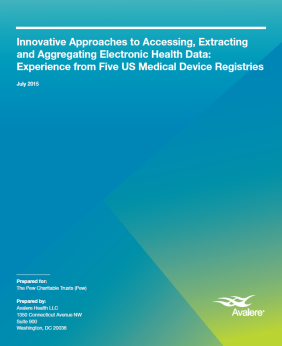 Available at 
avalere.com
Thank you!
Josh Rising, MD, Director, Healthcare Programs, The Pew Charitable Trusts

Angela Franklin, JD, Senior Officer, Drugs and Medical Devices The Pew Charitable Trusts
Kristi Mitchell, MPH Senior Vice President Avalere Health, LLC